四面体要素を用いたF-bar aided edge-basedsmoothed finite element method(F-barES-FEM-T4) による微圧縮性材料の静的陰解法大変形解析
大西　有希， 天谷　賢治
東京工業大学
P. 1
研究背景
微圧縮性材料の超大変形問題を高精度かつ安定に解きたい．最終目標：タイヤゴムの大変形，熱ナノインプリント樹脂成形など．
メッシュ固定のFEMではメッシュがすぐ潰れてしまい，解が得られない．メッシュリゾーニング（メッシュを何度も切り直して計算を続行）が不可欠．四面体要素を使用せざるを得ない．通常のFEM定式化ではロッキングや圧力振動が起き，低精度になる．
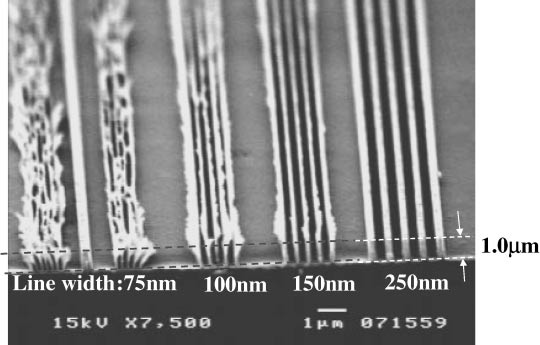 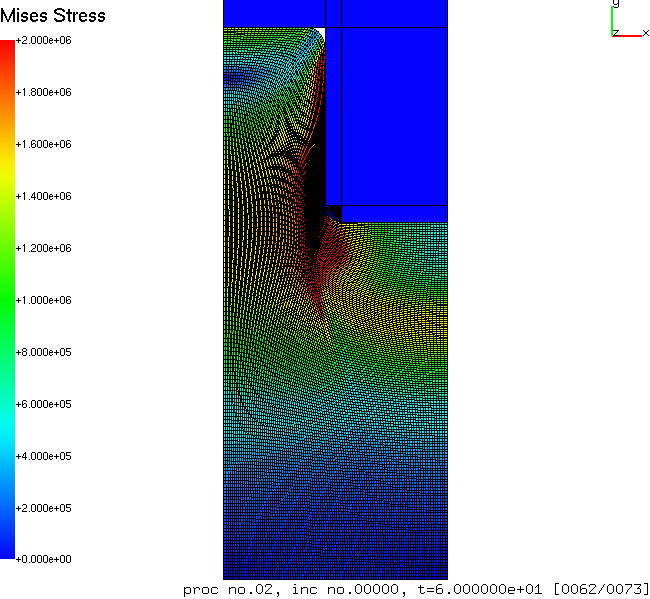 Mold
Polymer
P. 2
ロッキング回避のための従来法
高次要素：  ✗ 体積ロッキングを回避できない．　    中間節点があるため大変形で積分精度が悪化する．
拡張ひずみ仮定法(EAS)：  ✗ ゼロエネルギーモードによる不安定．
B-bar法，F-bar法，選択的次数低減積分法：  ✗ 四面体要素や三角形要素にはそのまま適用できない．
F-barパッチ法：  ✗ 良いパッチを作ることが難しい．せん断ロッキングを起こす．
u/p混合（ハイブリッド）法：  ?  今のところ完全に満足できる定式化が提案されていない．　　　ただし，ほぼ許容出来るものは提案されている．　　　（例：ABAQUS/Standardの「C3D4H」や「C3D10H」など）
平滑化有限要素法（Smoothed FEM: S-FEM）：  ? 四面体でもロッキングを回避するより良い定式化を模索中．
P. 3
種々のS-FEM
基本形
Node-based S-FEM (NS-FEM)
Face-based S-FEM (FS-FEM)
Edge-based S-FEM (ES-FEM)
Selective系
Selective FS/NS-FEM
Selective ES/NS-FEM 
Bubble-enhanced系，Hat-enhanced系
bFS-FEM, hFS-FEM
bES-FEM, hES-FEM
F-bar系
F-barES-FEM
✗ ゼロエネルギーモード等
✗ 体積ロッキング等
✗ 材料構成則に制限，圧力振動，
     コーナロッキング(後述)
✗ 圧力振動，　　大変形初期で収束困難
? 目下，新規開発中
NEW
P. 4
研究目的
F-bar法と四面体ES-FEMを融合したF-barES-FEM-T4 を提案し，微圧縮材の静的陰解法大変形解析における精度検証を行う．
注）動的陽解法大変形については次の講演で発表します．
発表目次
F-barES-FEMの定式化概要
F-barES-FEMの精度検証
まとめ
P. 5
F-barES-FEMの定式化概要（簡単のため，２次元三角形で説明します．）
P. 6
F-bar法のおさらい
四角形(Q4)要素および
六面体(H8)要素のための手法
一種のローパスフィルターと言える
Q4およびH8要素で体積ロッキングを回避できるが，せん断ロッキングは回避できない．
P. 7
Edge-based S-FEM (ES-FEM)のおさらい
三角形(T3)要素および
四面体(T4)要素でも使える手法
T3およびT4要素でせん断ロッキングを回避できるが，
体積ロッキングは回避できない．
P. 8
F-barES-FEMの定式化
F-bar法とES-FEMの融合
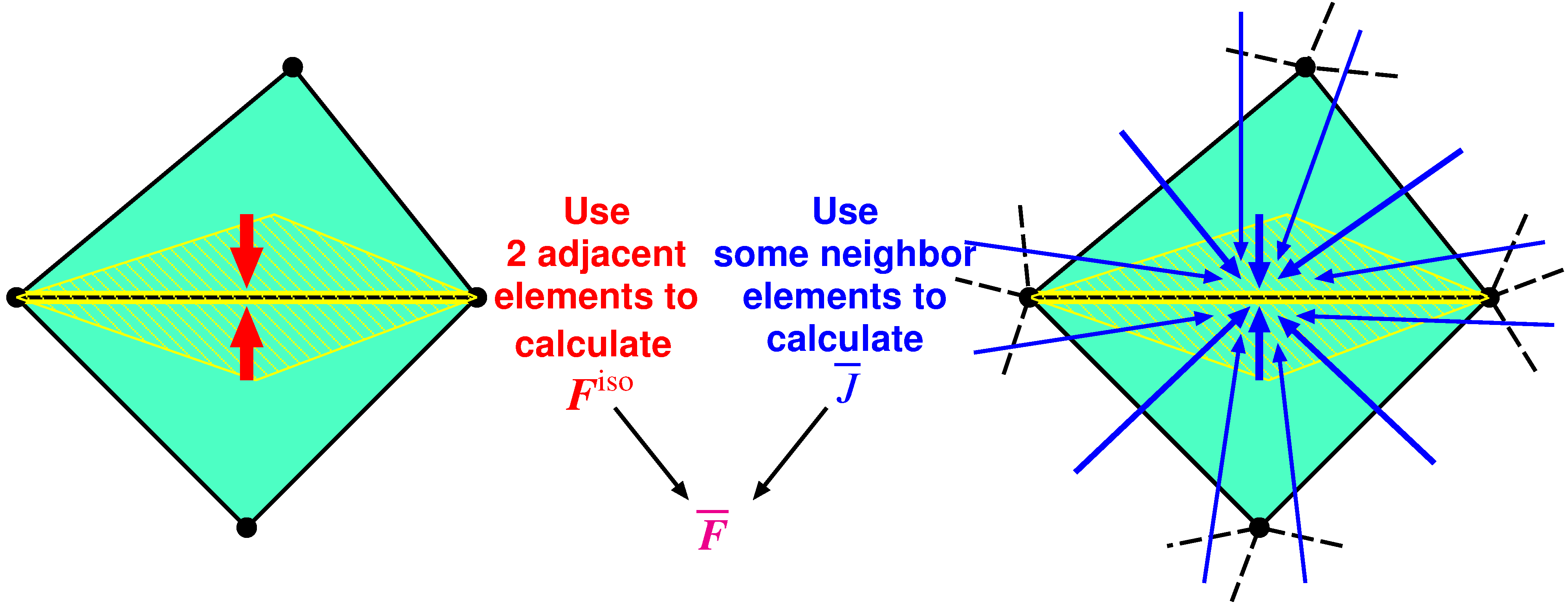 P. 9
F-barES-FEMの定式化
一種のローパスフィルターと言える
(~がk個)
繰り返し平滑化回数をk回とした時の手法を「F-barES-FEM(k)」と表記する．
P. 10
F-barES-FEMの精度検証（本発表では超弾性体の例のみを示します．）
P. 11
超弾性ブロックの部分押込解析
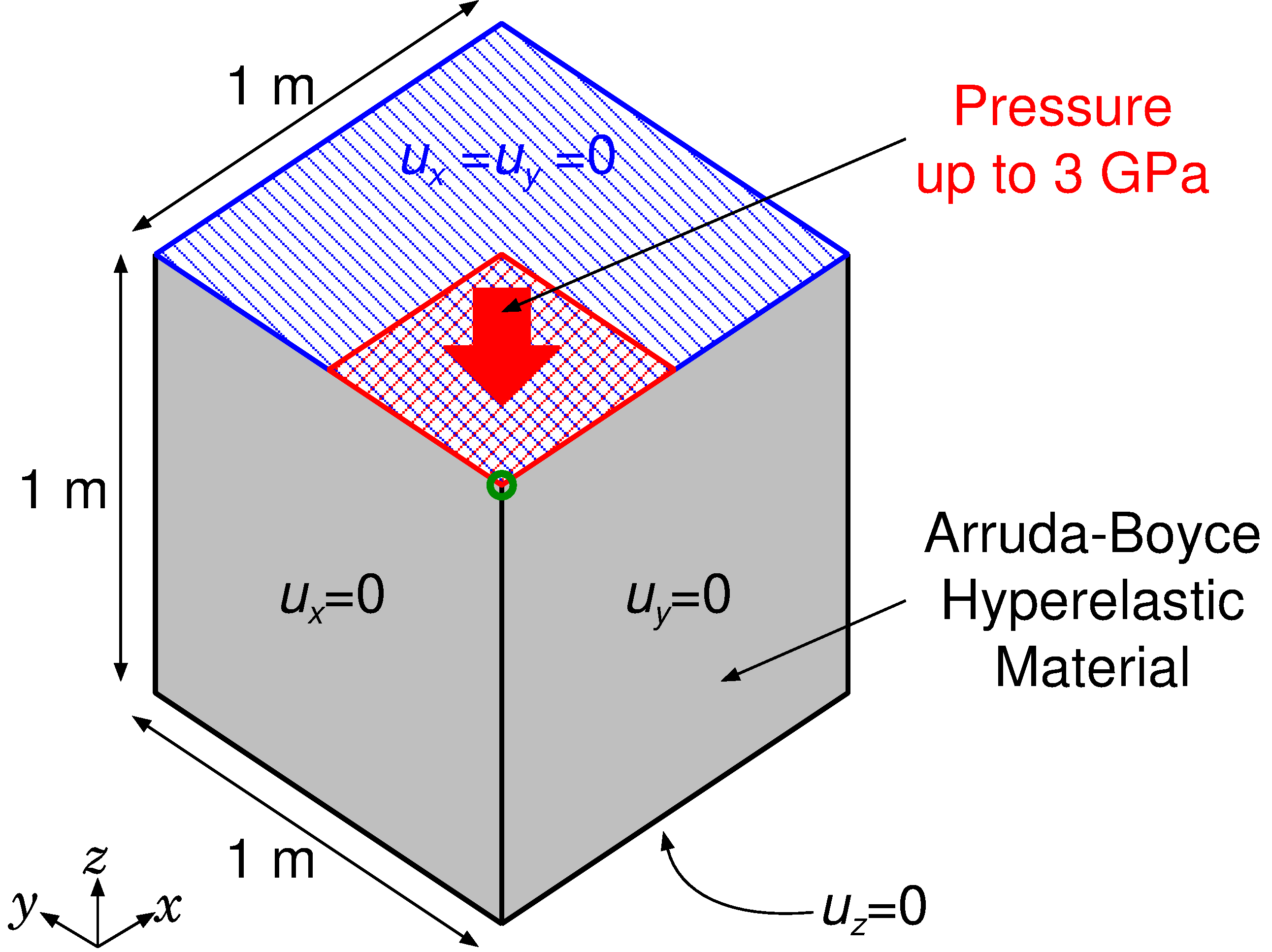 Load
P. 12
超弾性ブロックの部分押込解析
圧力分布
変形初期　　　　　　　　　変形中期　　　　　　　　　　　変形後期
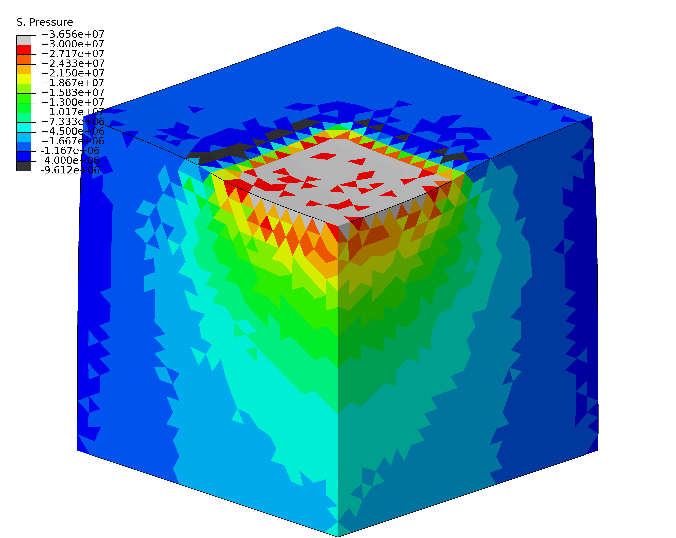 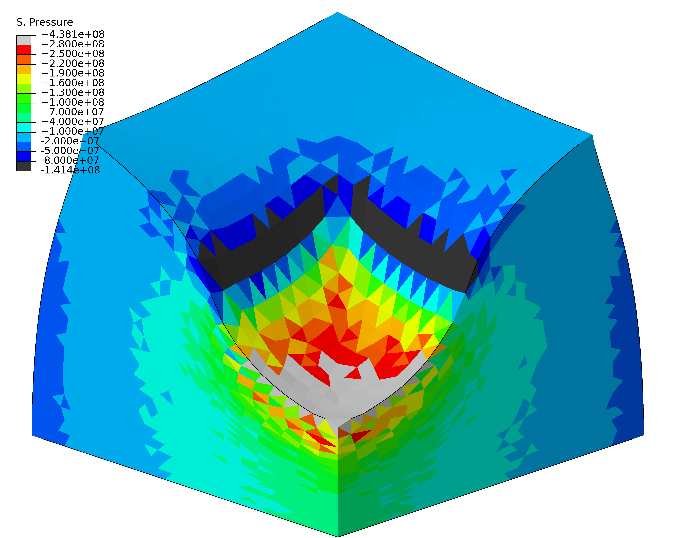 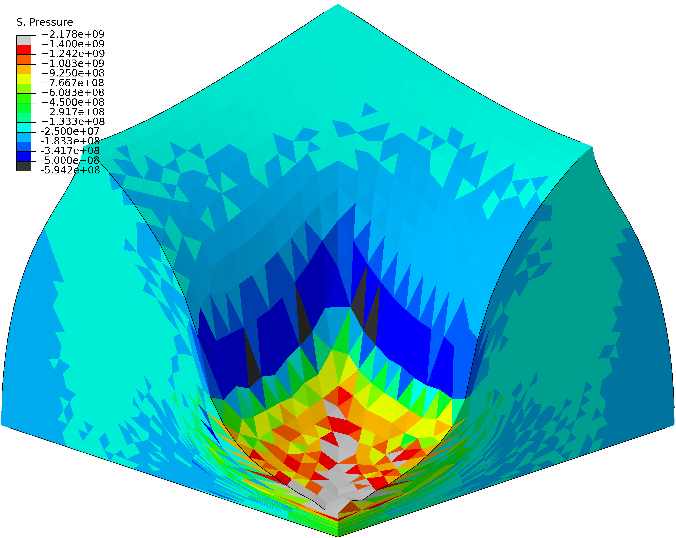 ABAQUSC3D4H
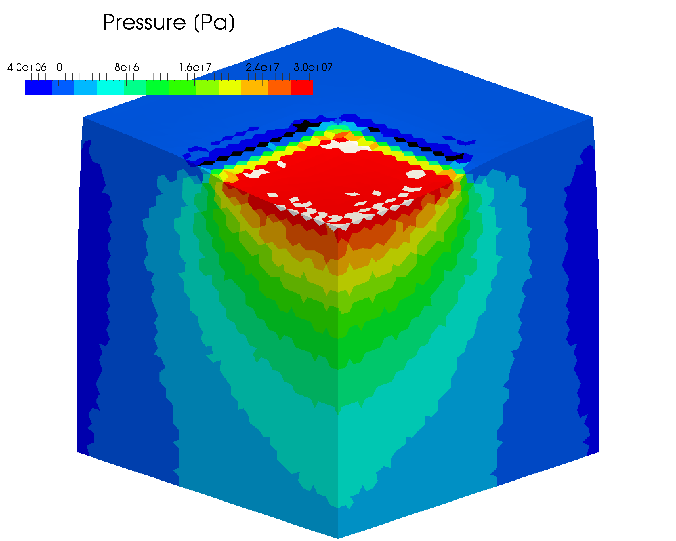 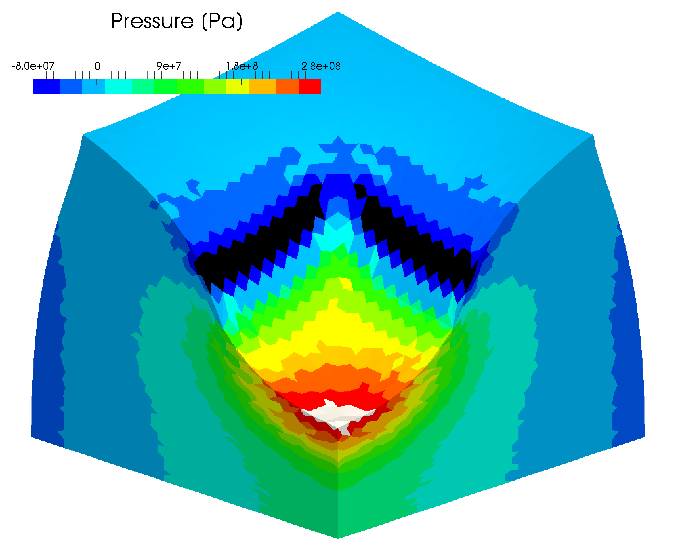 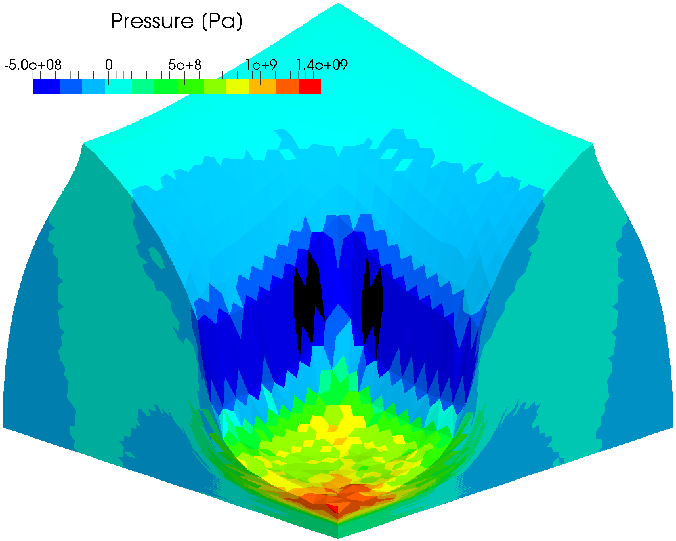 F-barES-FEM-
T4(2)
P. 13
超弾性ブロックの部分押込解析
圧力分布
変形初期　　　　　　　　　変形中期　　　　　　　　　　　変形後期
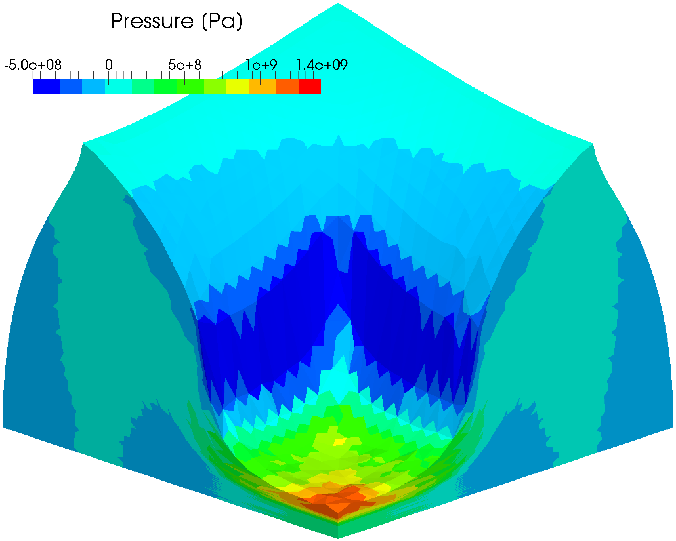 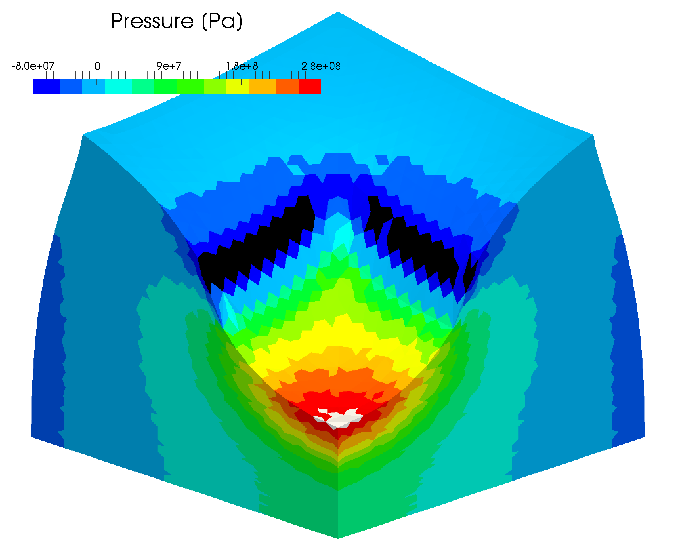 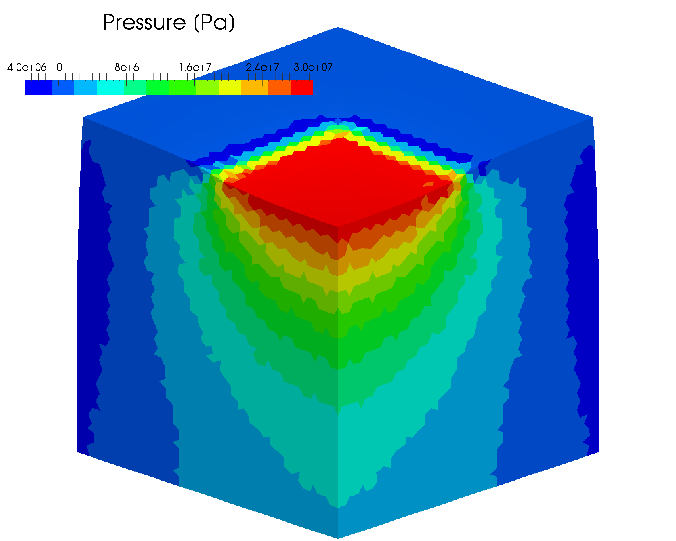 F-barES-FEM-T4(3)
ポアソン比が0.499であれば， F-barES-FEM-T4(2)以上で圧力振動を抑制できる．
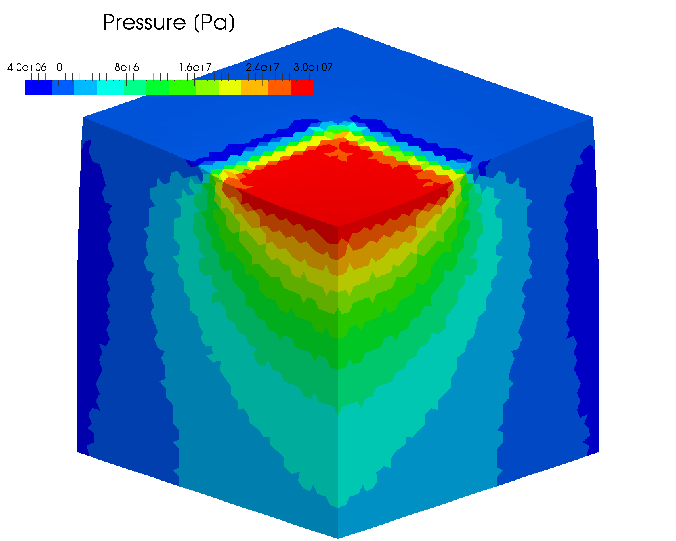 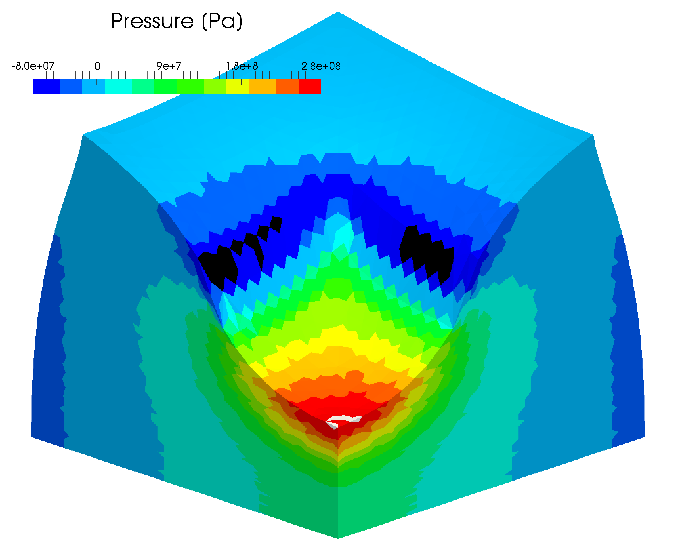 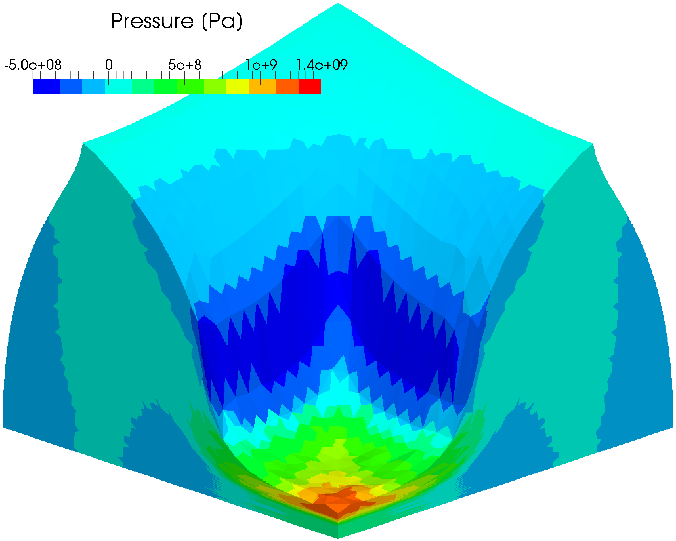 F-barES-FEM-T4(4)
P. 14
超弾性1/8円柱のバレリング解析
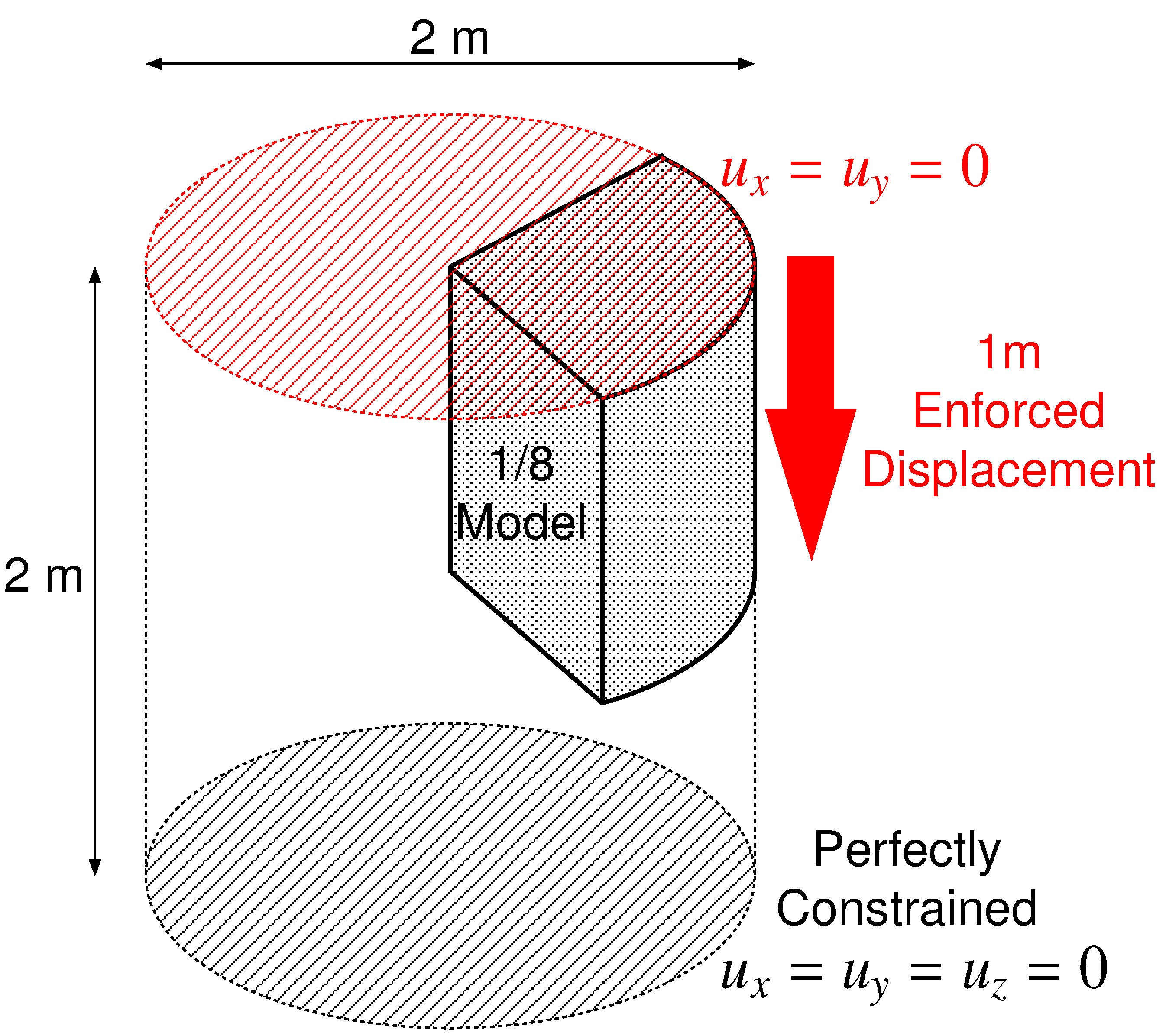 P. 15
超弾性1/8円柱のバレリング解析
F-barES-FEM(2)の解析結果（圧力分布）
公称ひずみで50%の圧縮
縁の近傍を除き，ほぼ滑らかな圧力分布が得られている．
P. 16
超弾性1/8円柱のバレリング解析
F-barES-FEM(2)の解析結果(Mises応力分布)
公称ひずみで50%の圧縮
縁の近傍を除き，ほぼ滑らかなMises応力分布が得られている．
P. 17
超弾性1/8円柱のバレリング解析
圧力分布
角部が不自然に硬くなるコーナロッキングが起きている．
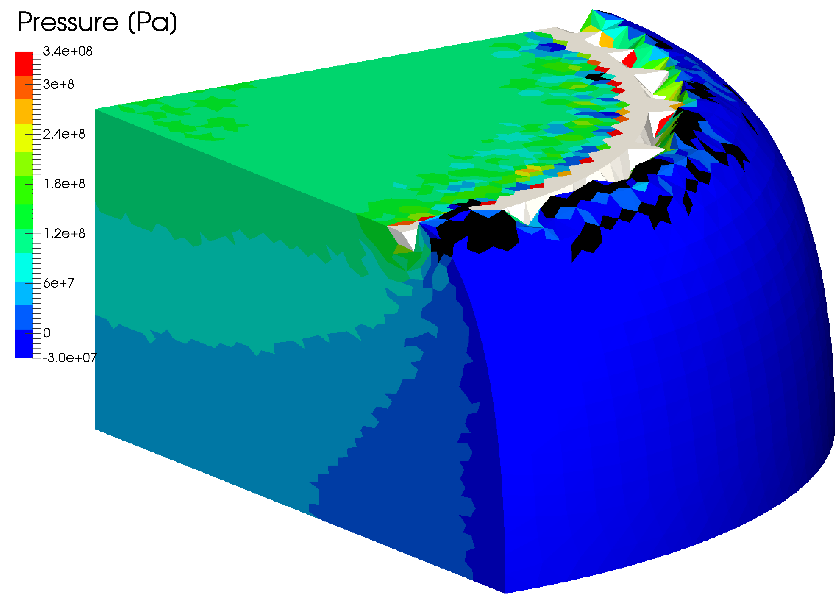 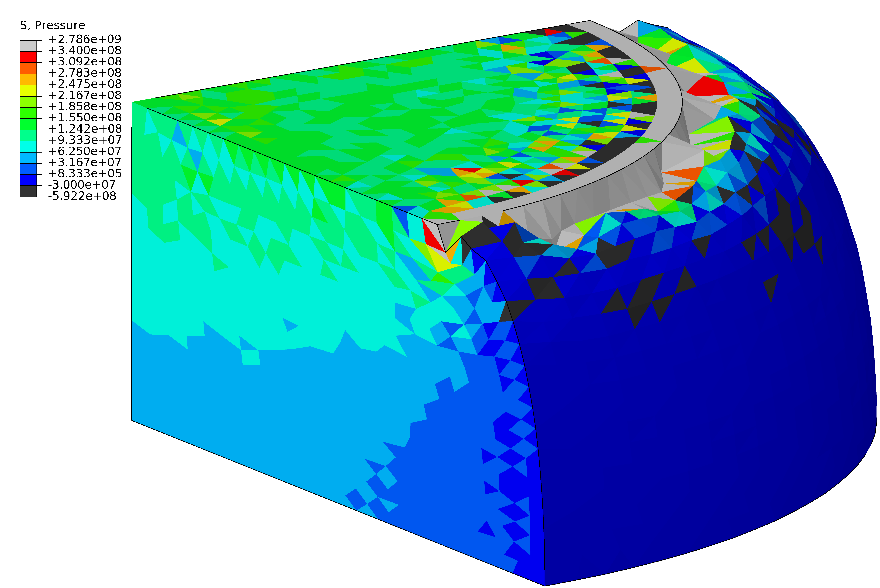 F-barES-FEM-T4(2)
ABAQUSC3D4H
平滑化回数を充分増やしたF-barES-FEM-T4はコーナーロッキングも回避できる．
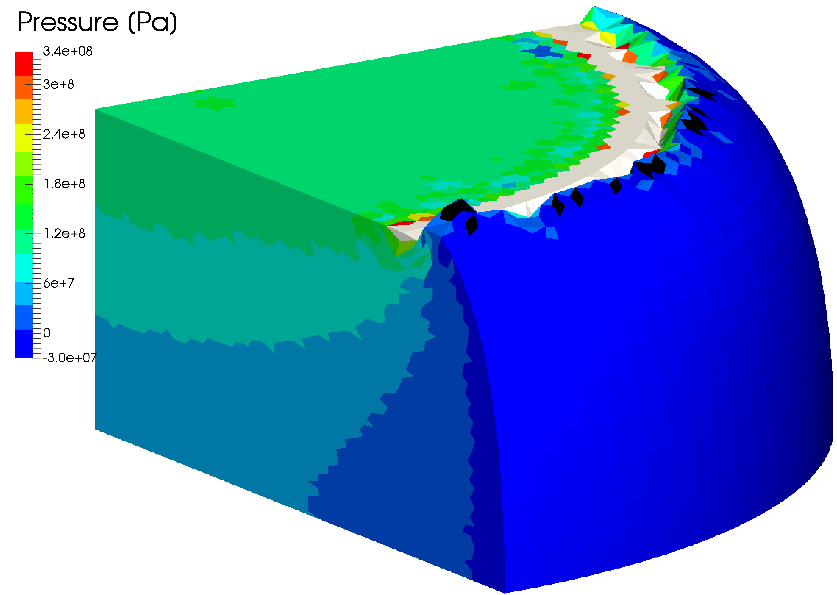 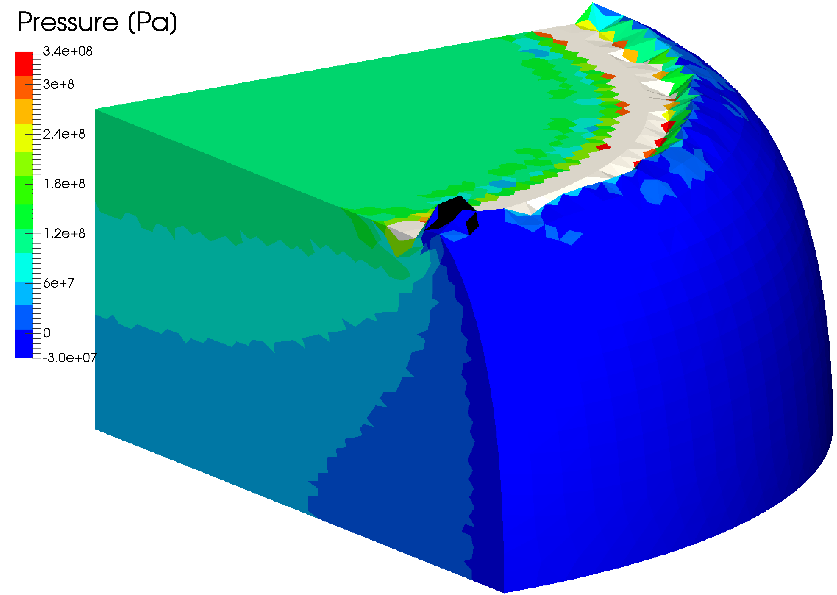 F-barES-FEM-
T4(4)
F-barES-FEM-
T4(3)
P. 18
まとめ
P. 19
F-barES-FEMの特徴
P. 20
まとめ
F-bar法と四面体ES-FEMを融合させた新たな平滑化有限要素法「F-barES-FEM-T4」を提案した．
従来のS-FEM（Selective S-FEM）で課題となっていた３問題：「材料構成則に制限がある」，「圧力振動がある」，「コーナーロッキングを起こす」について，提案手法は課題をほぼ解決していることを確認した．
弾塑性体および微圧縮粘弾性体のロッキングや圧力振動も解決できると考えられる．

提案手法の陰解法における現状ほぼ唯一の欠点は剛性マトリックスのバンド幅が広がる為に計算時間がかかることであり，収束計算の高速化が今後の課題である．
P. 21
付録
P. 22
超弾性片持ち梁の曲げ解析
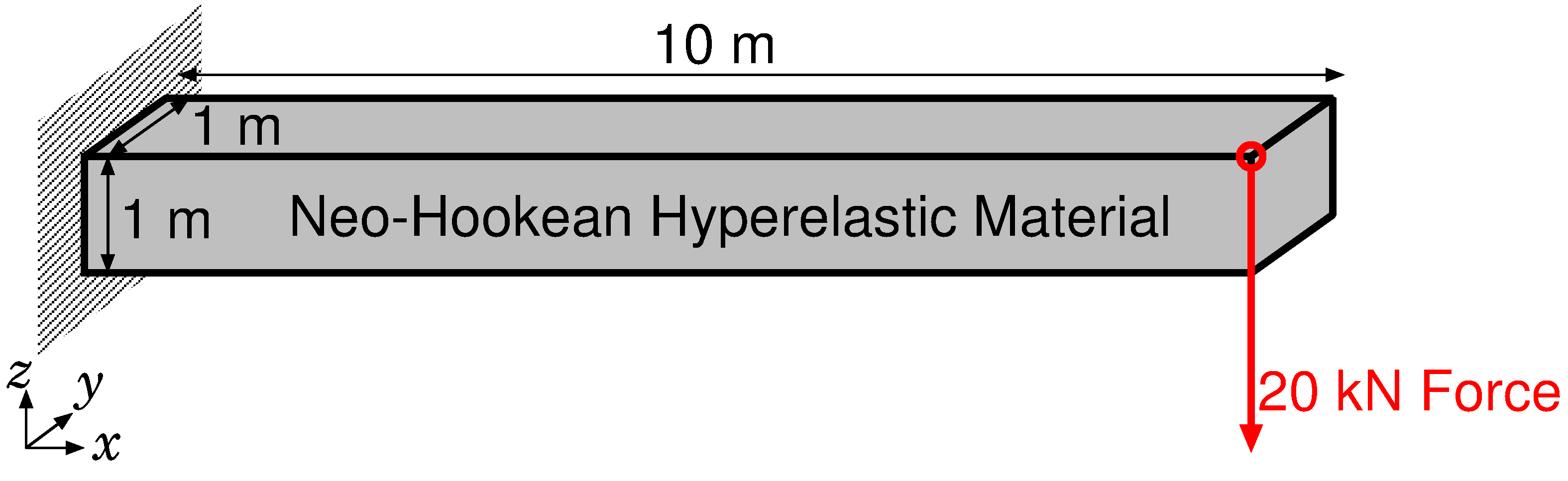 Dead Load
P. 23
超弾性片持ち梁の曲げ解析
構造メッシュの解析結果
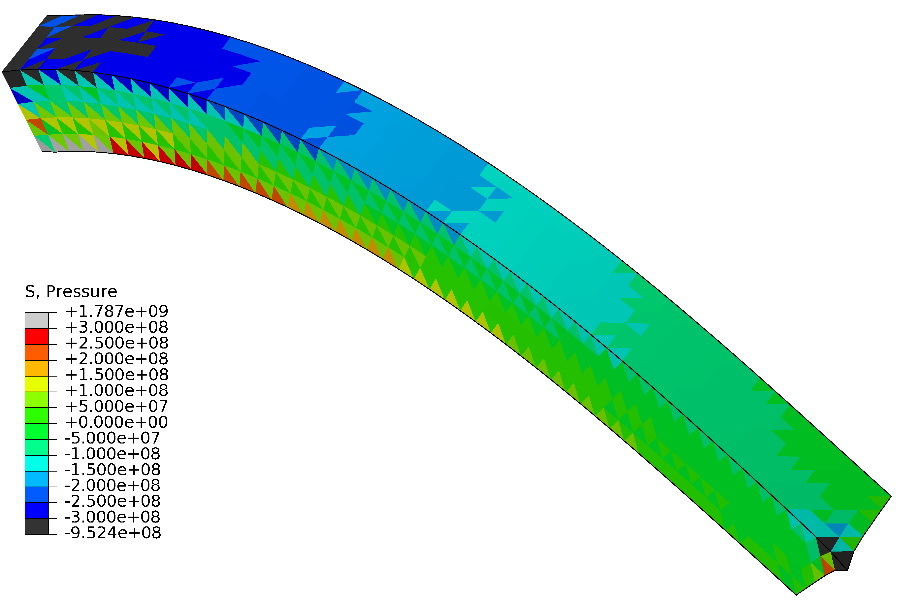 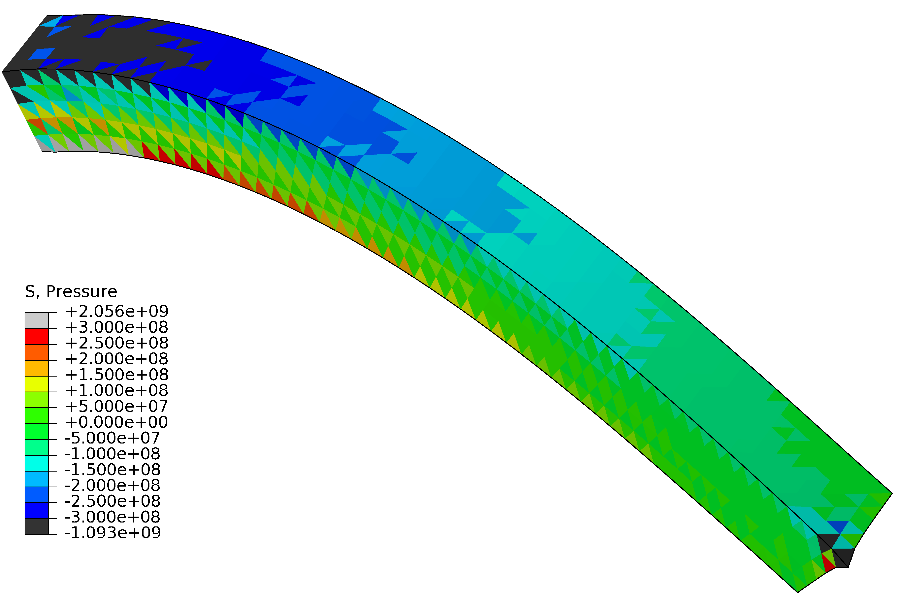 ABAQUSC3D4H
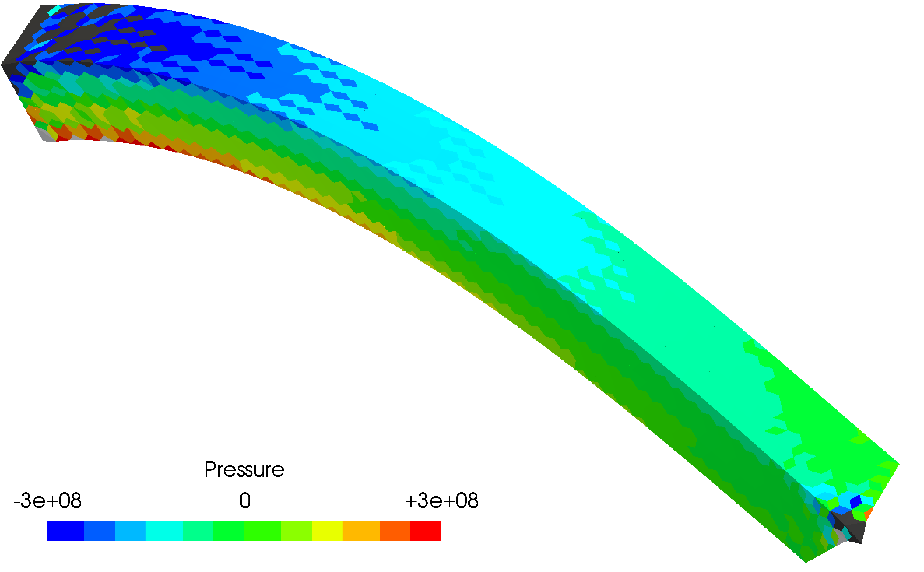 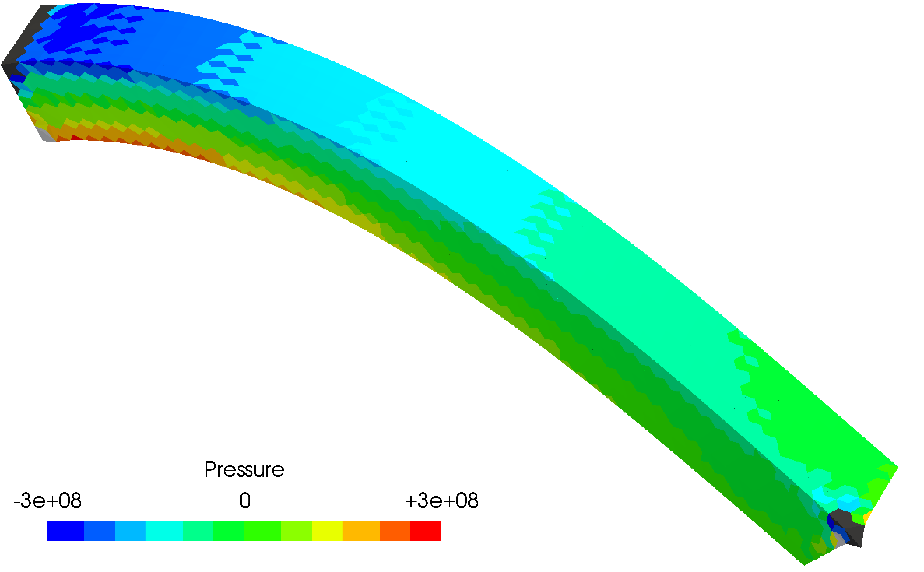 F-barES-FEM(1)
P. 24
超弾性片持ち梁の曲げ解析
構造メッシュの解析結果
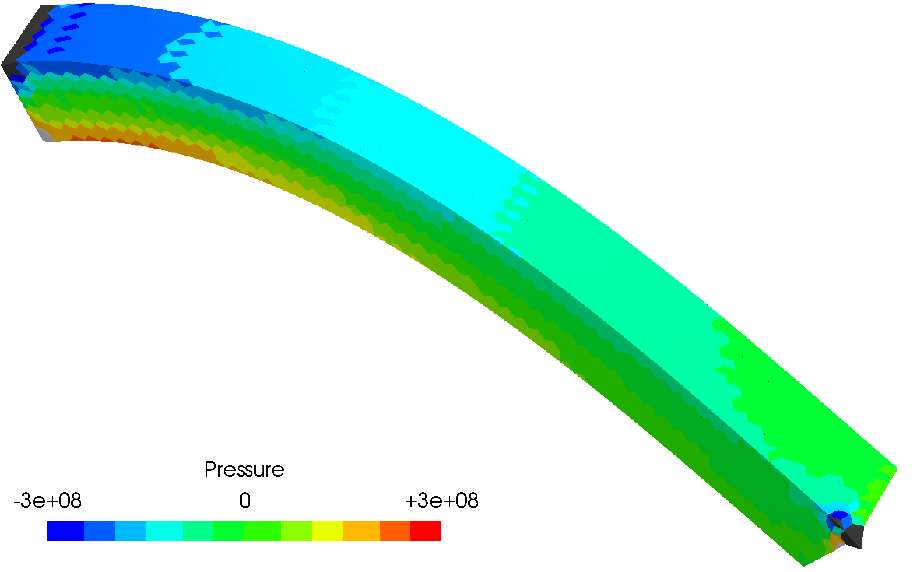 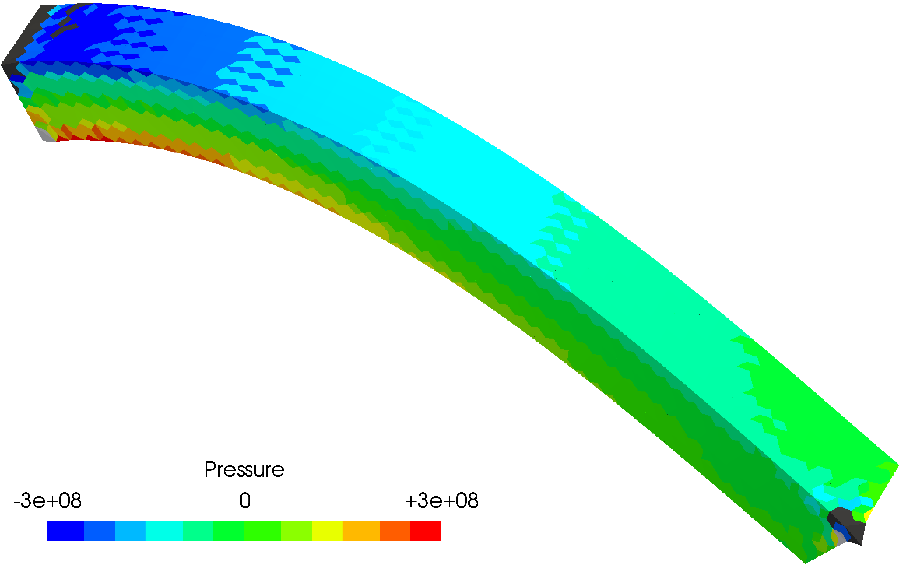 F-barES-FEM(2)
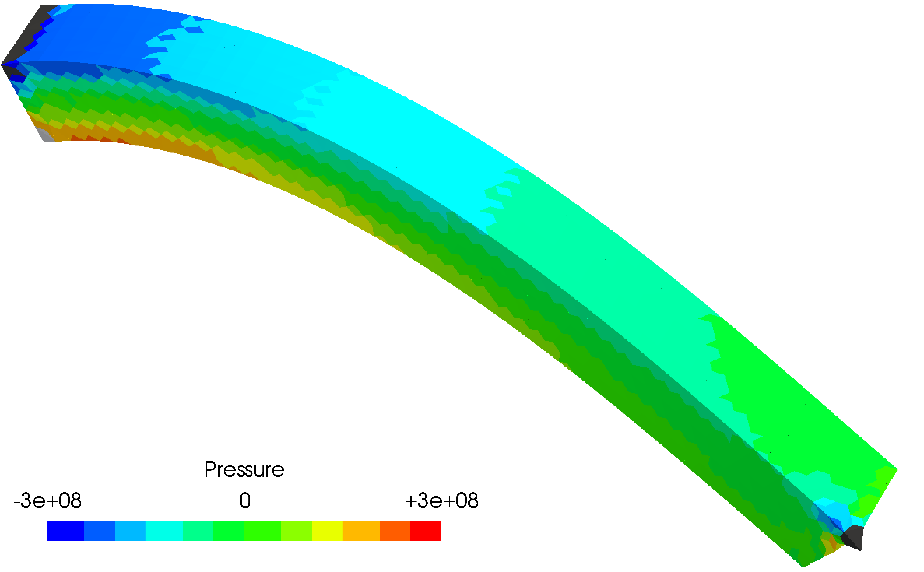 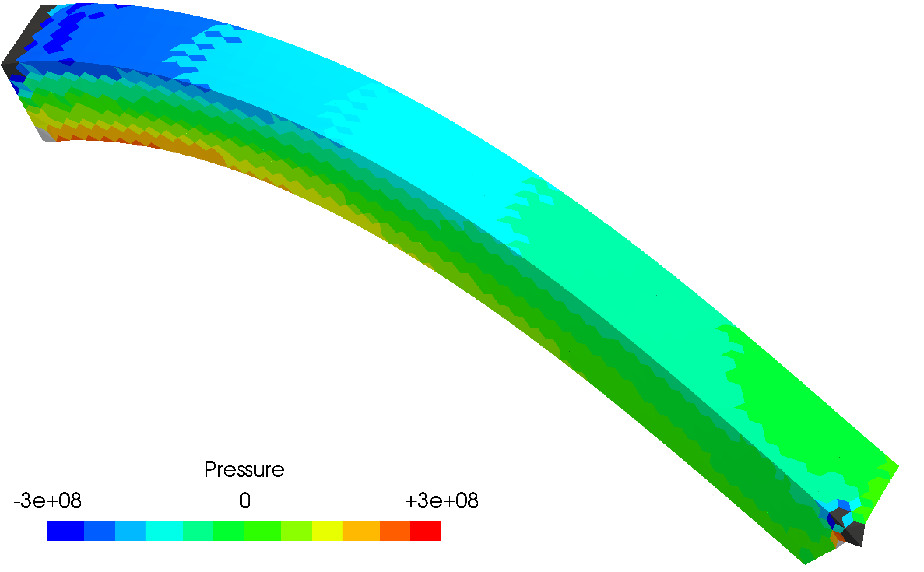 繰り返し平滑化の回数を増やせば，圧力振動が抑制出来る．
F-barES-FEM(3)
P. 25
超弾性片持ち梁の曲げ解析
非構造メッシュの解析結果
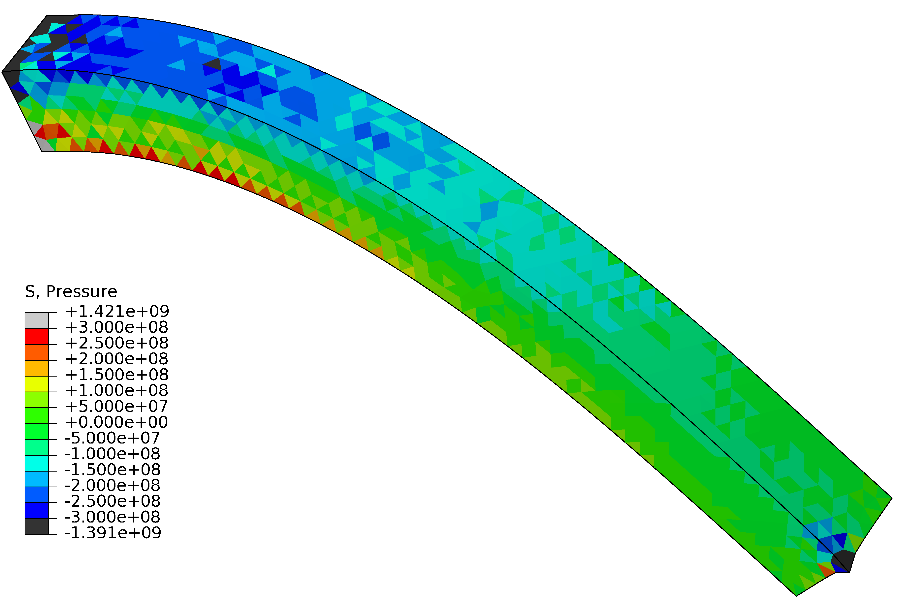 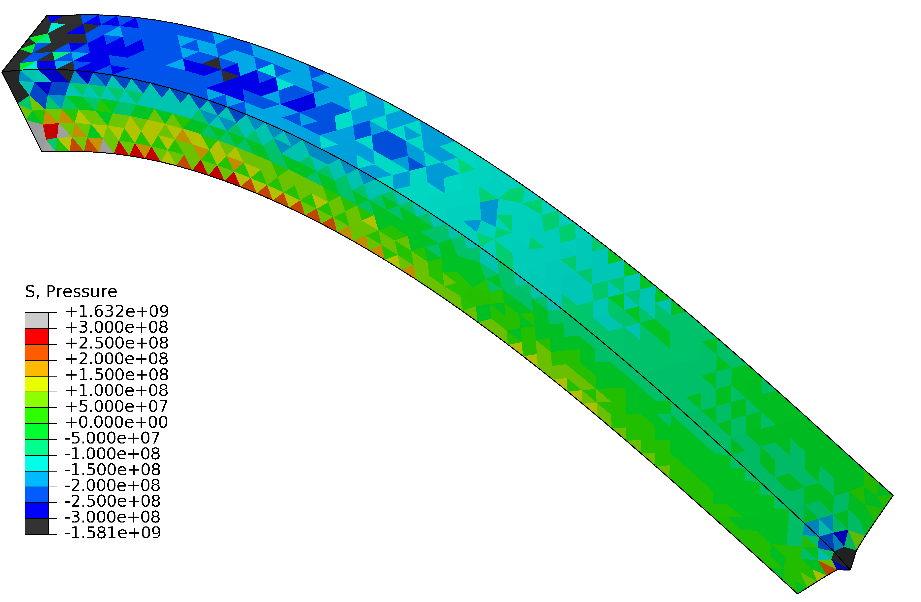 ABAQUSC3D4H
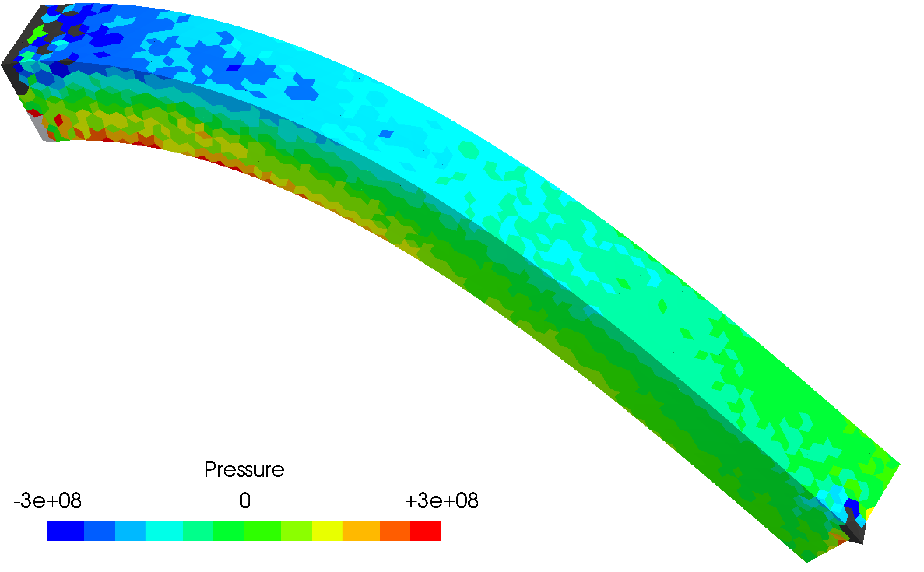 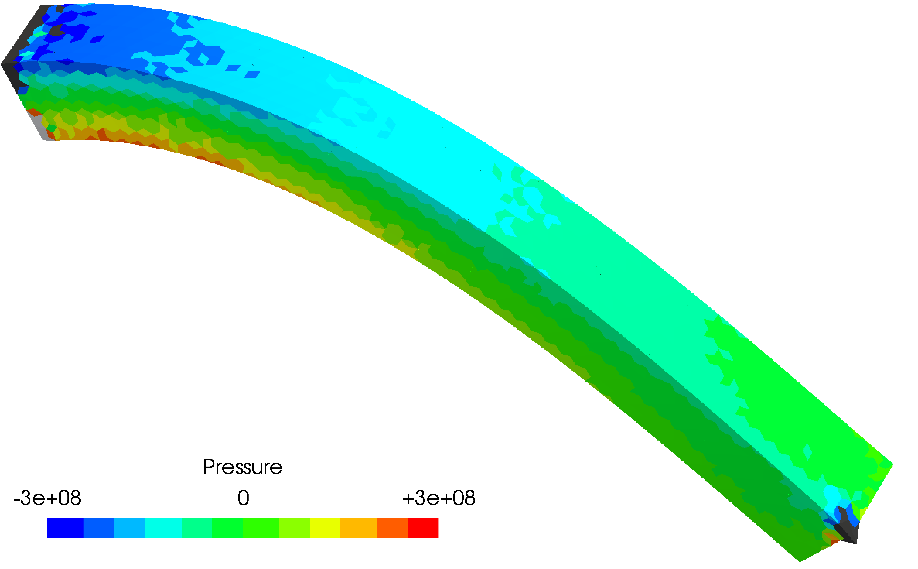 F-barES-FEM(1)
P. 26
超弾性片持ち梁の曲げ解析
非構造メッシュの解析結果
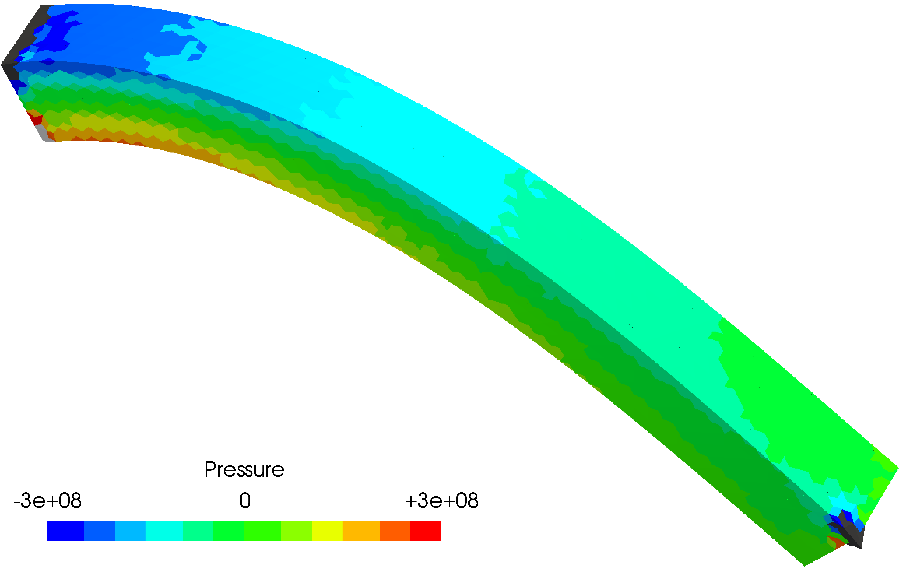 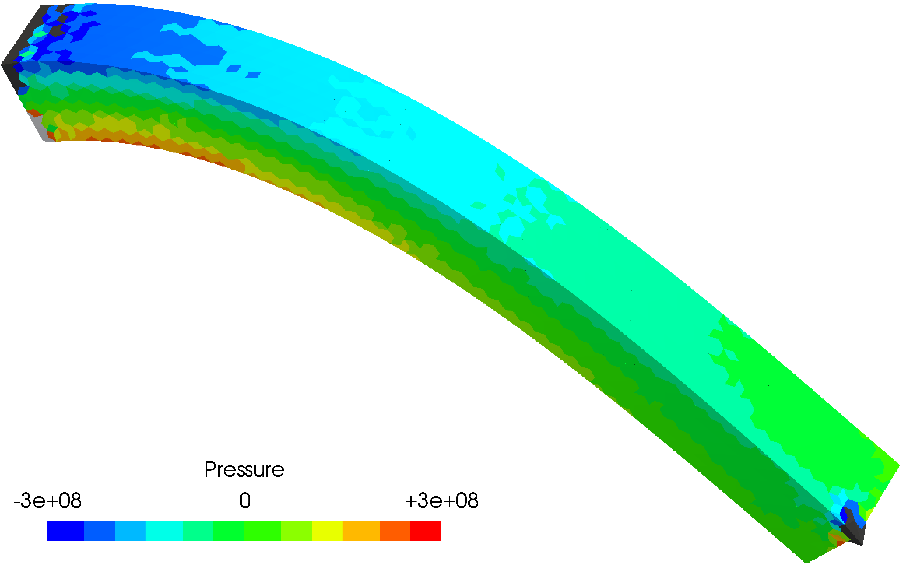 F-barES-FEM(2)
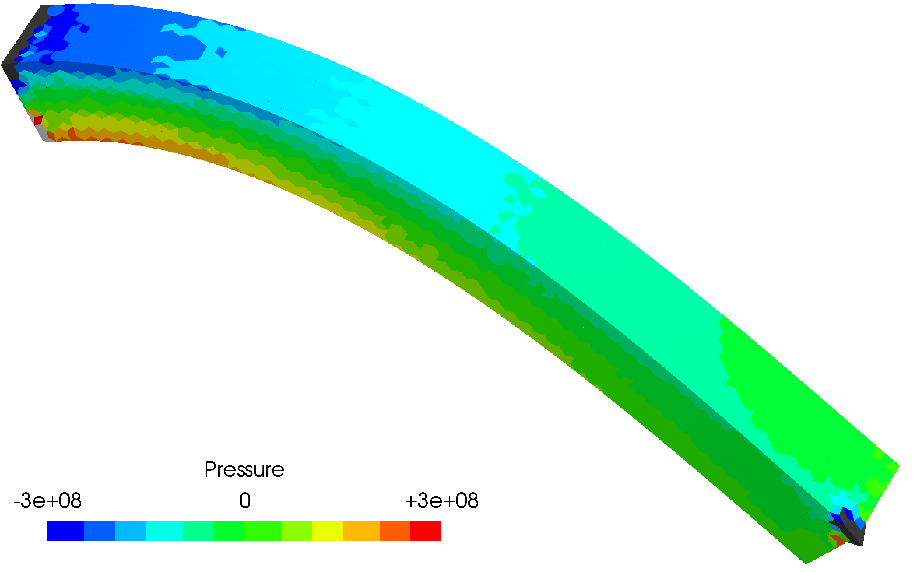 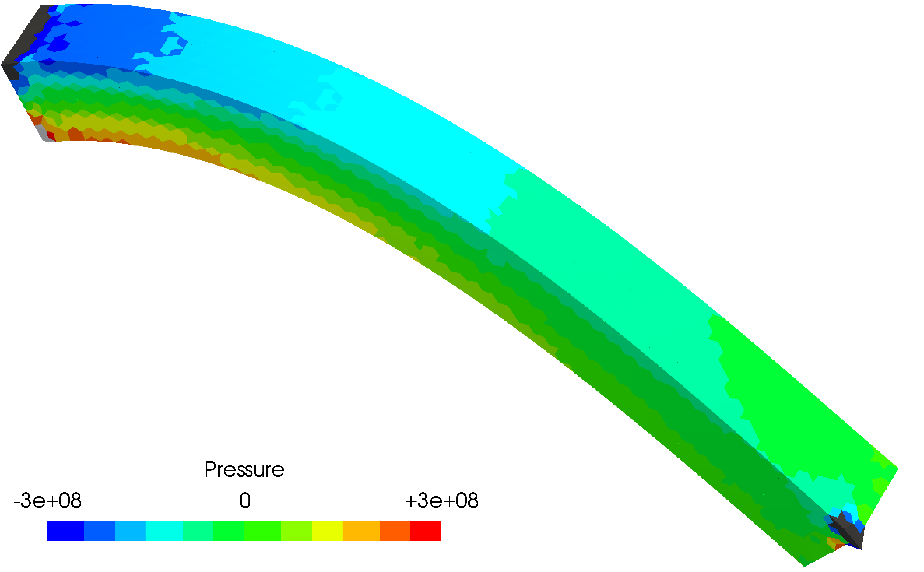 F-barES-FEM(3)
メッシュ依存性は無いと言える．
P. 27